数学
职教高考新实践基础篇·
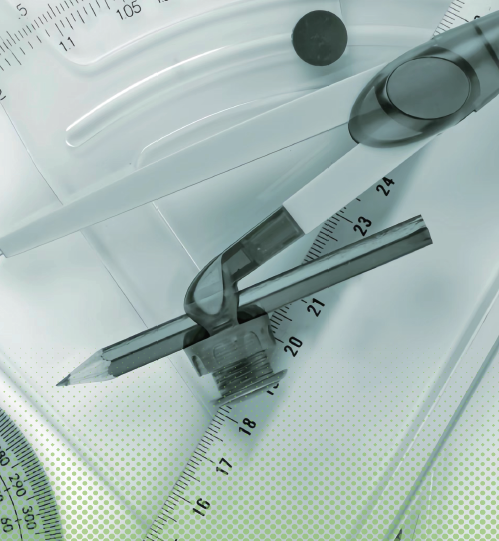 主　编　沈栩竹　唐　平
考纲要求
目 录
01
03
05
02
04
知识梳理
典型例题
真题感知
金榜通关
6.2
向量的坐标表示
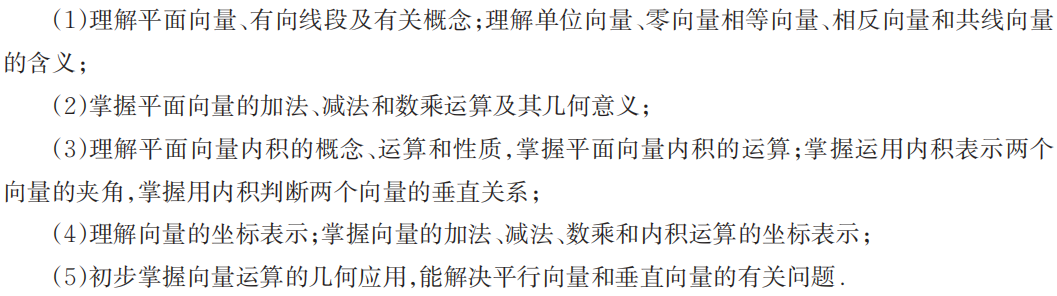 一、直角坐标系下向量的坐标表示
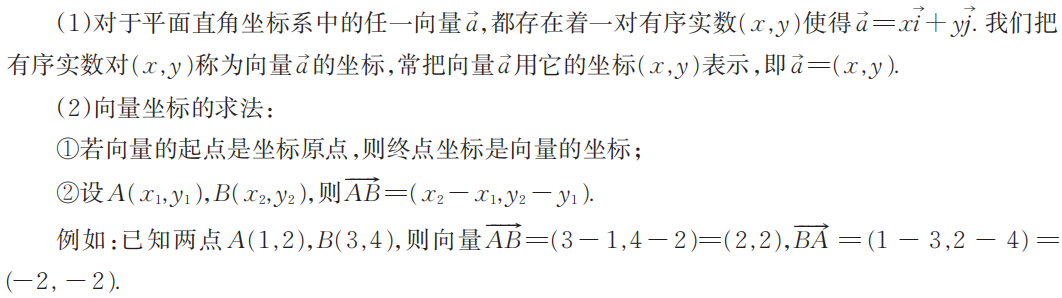 二、平面向量的坐标运算
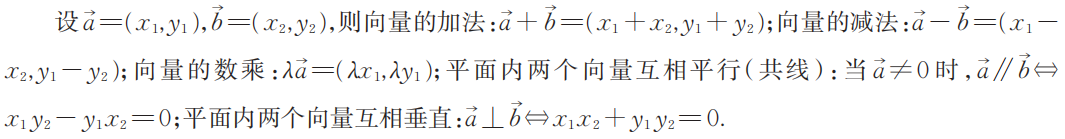 三、向量的几种坐标公式
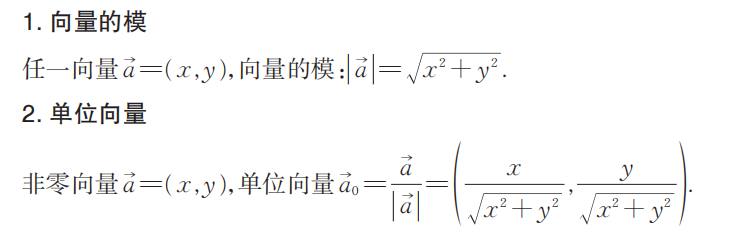 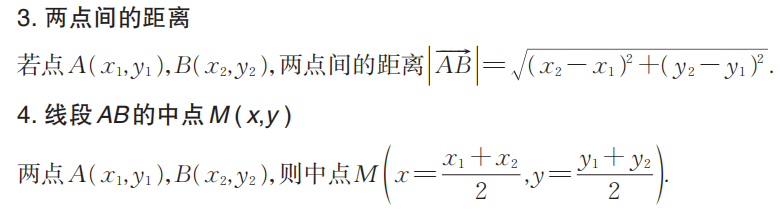 考点一　平面向量的坐标表示
A
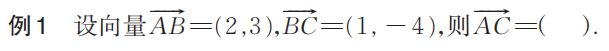 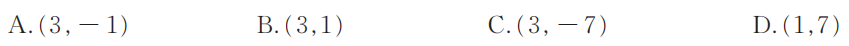 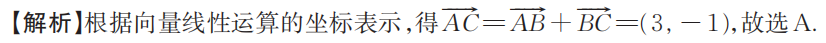 考点二　　平面向量坐标的基本运算
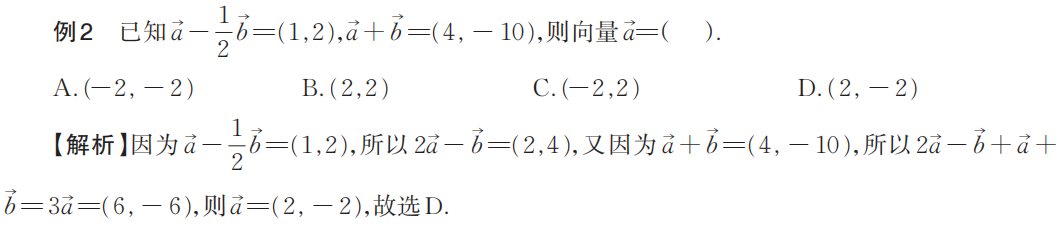 D
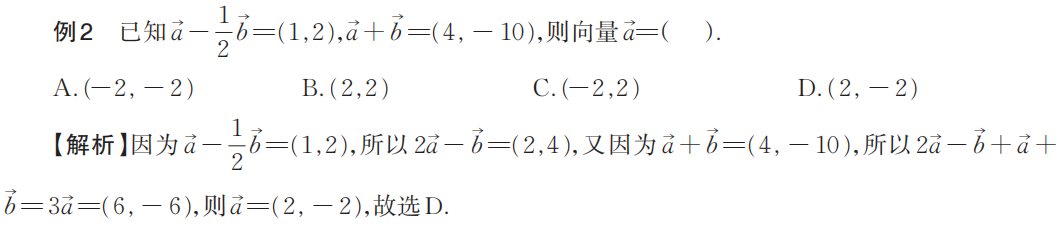 考点三　　平面向量共线
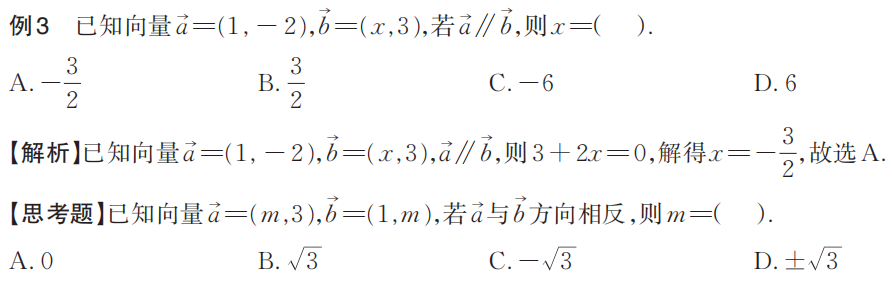 A
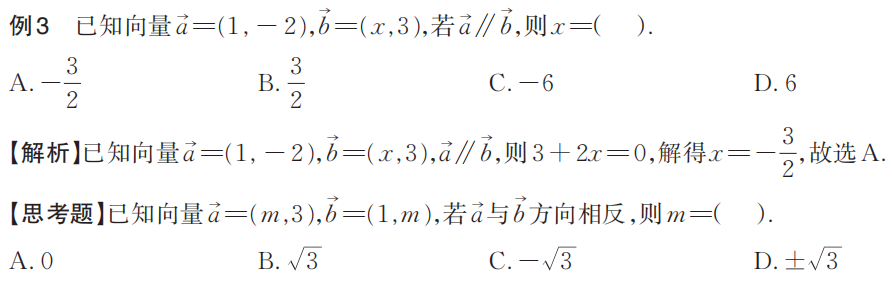 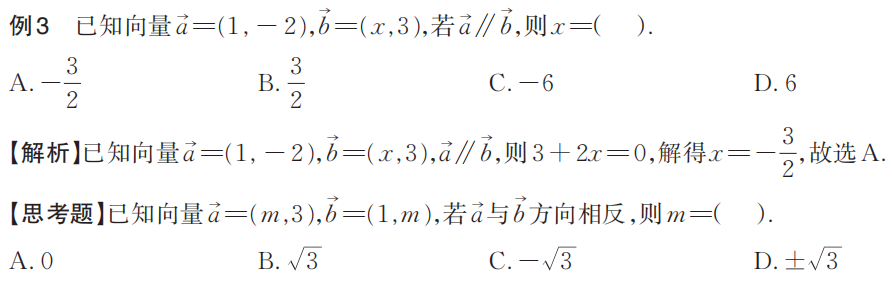 考点四　　平面向量的模
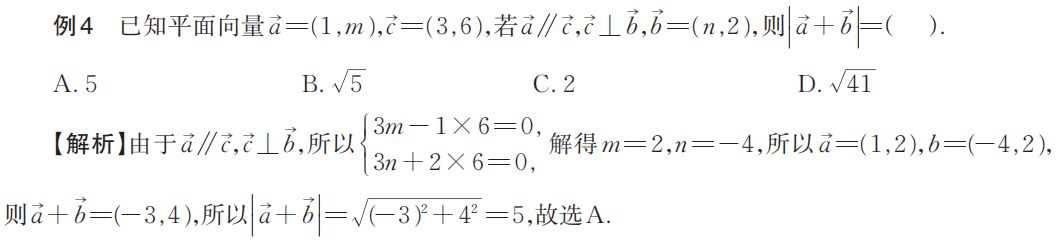 A
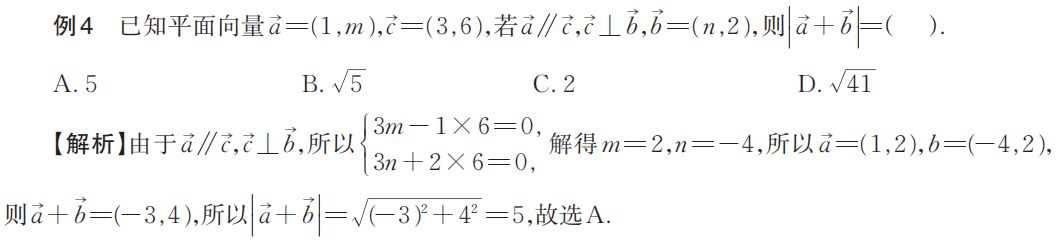 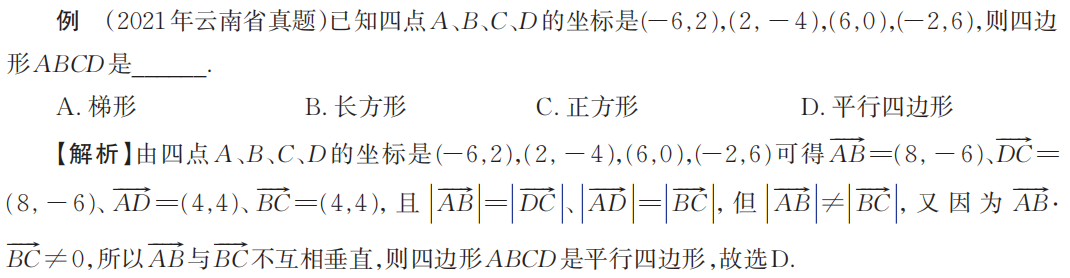 D
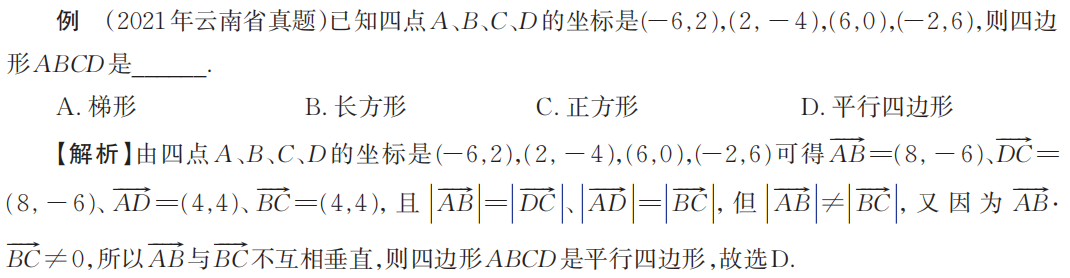 一、选择题
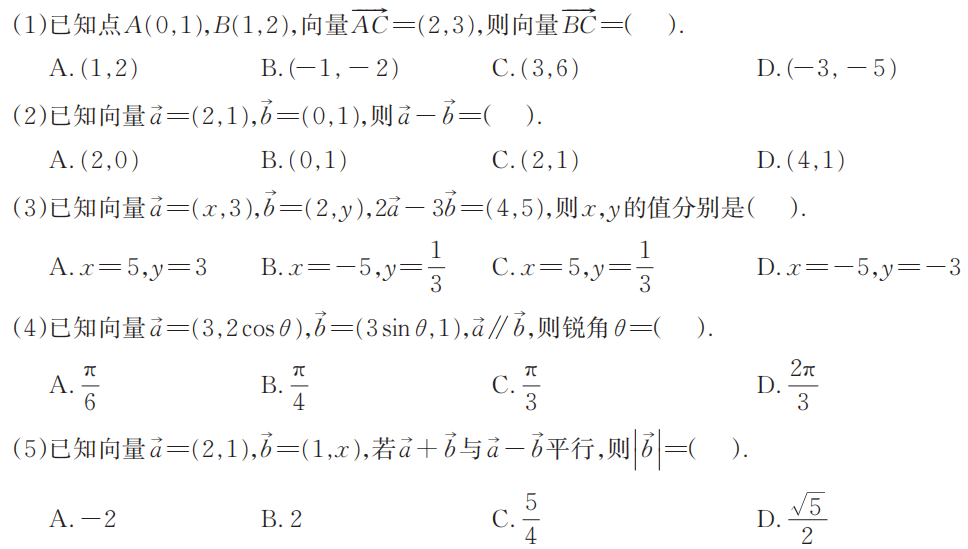 A
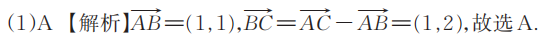 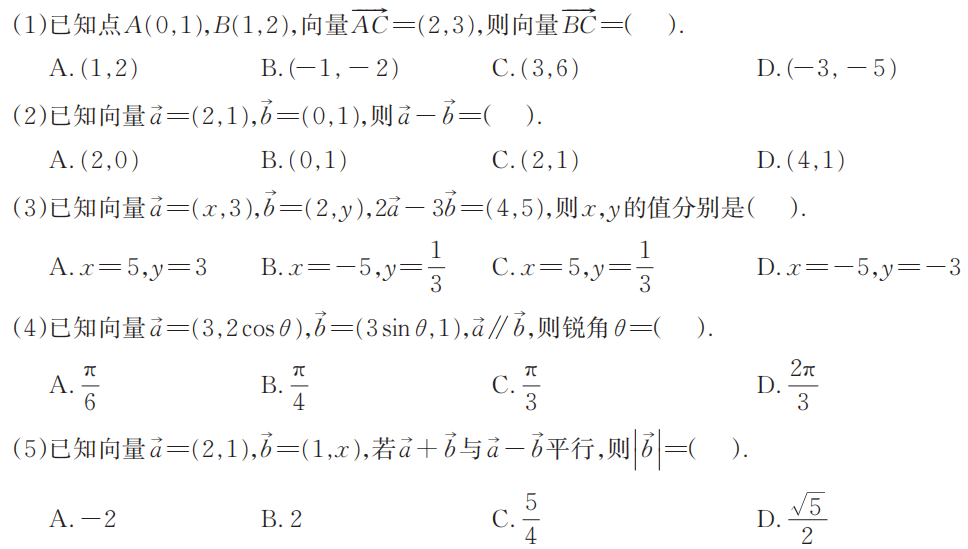 A
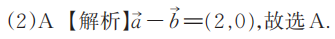 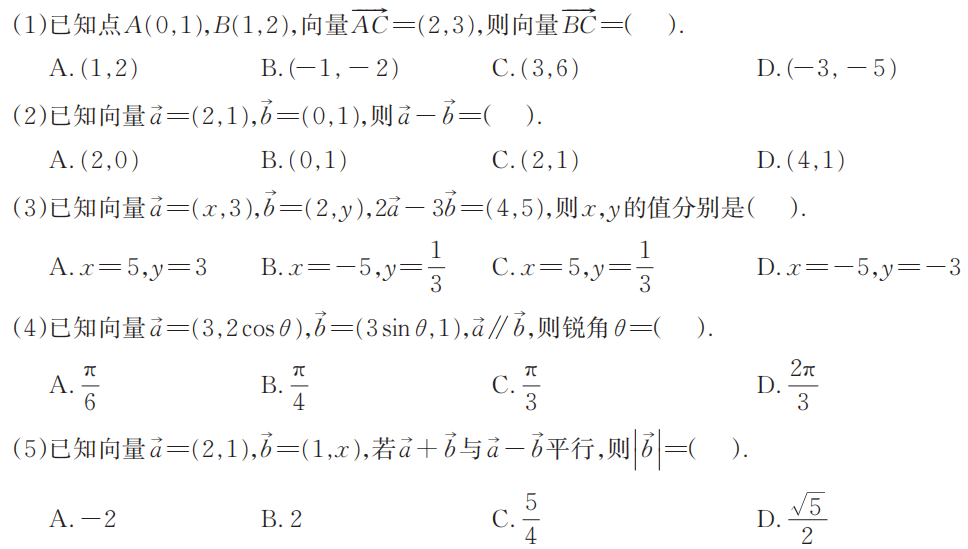 C
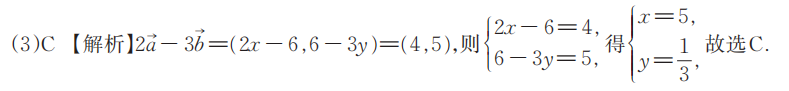 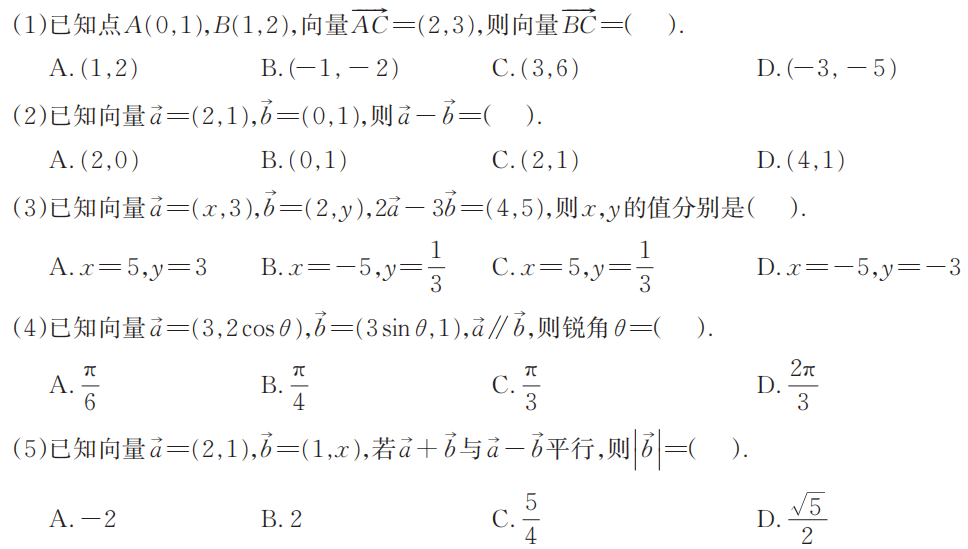 B
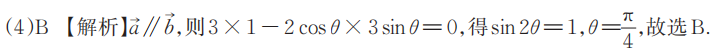 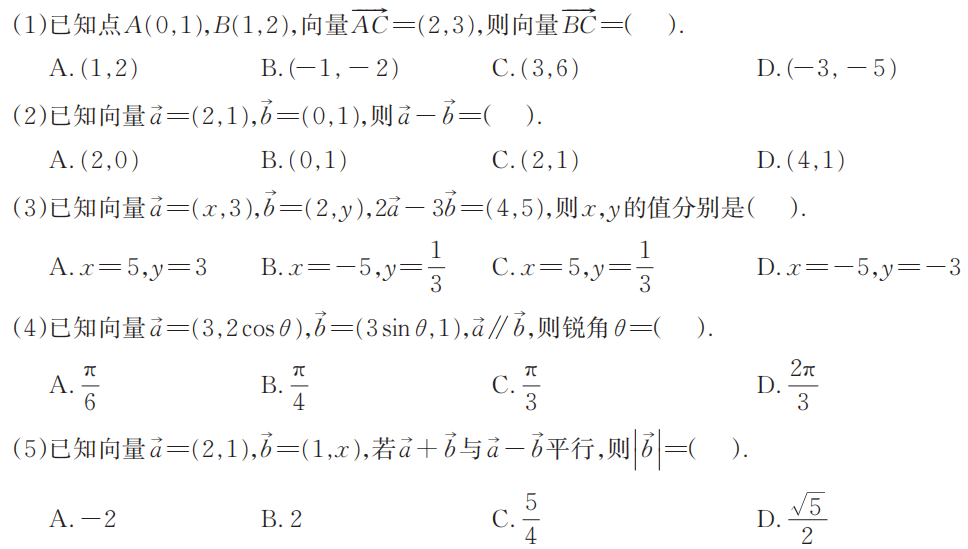 D
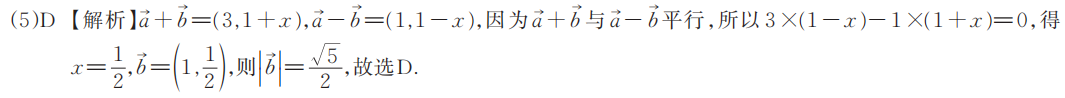 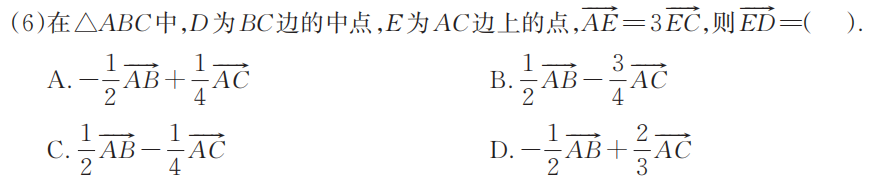 C
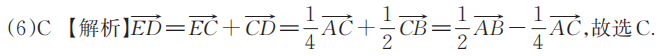 二、填空题
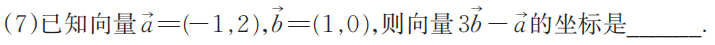 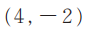 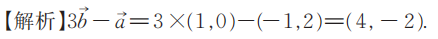 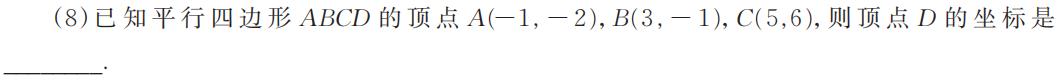 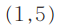 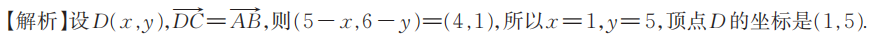 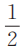 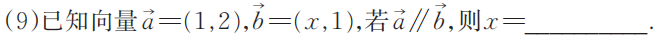 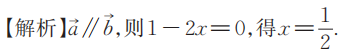 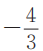 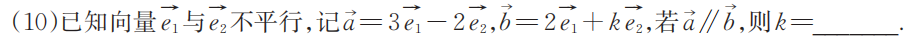 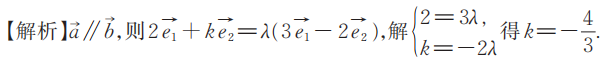 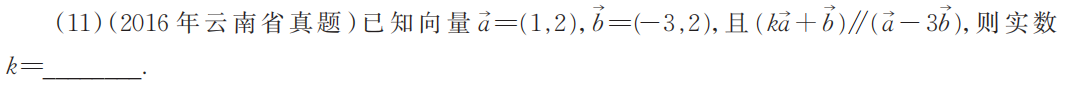 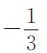 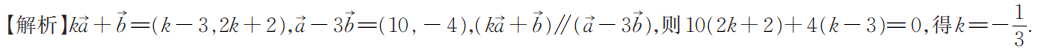 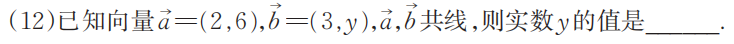 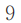 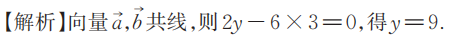 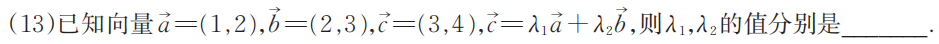 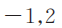 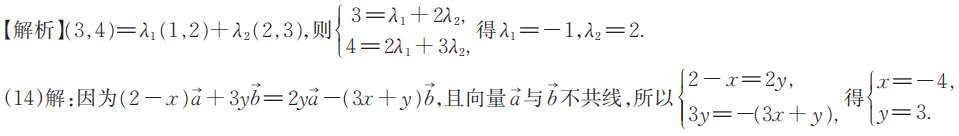 三、解答题
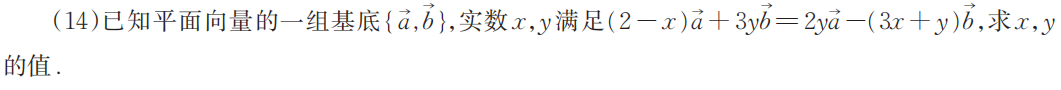 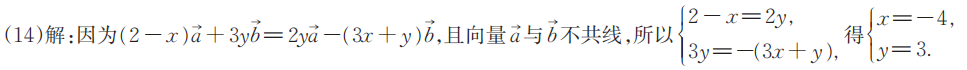 感谢收看
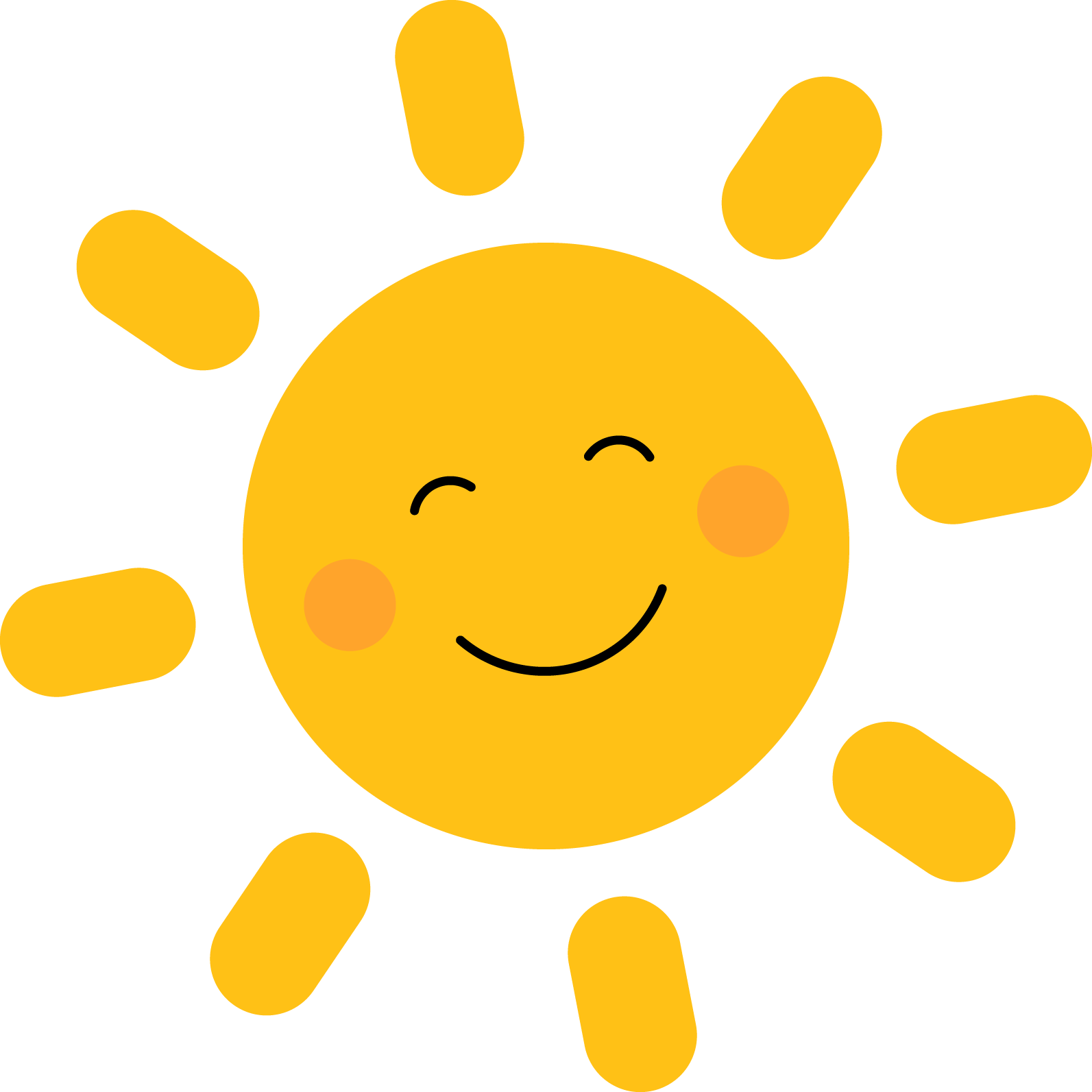